Software Installation
Date: 29/05/2011
Import Image
Startup Virtual Box
File -> Import Appliance
Choose image:ssg4env.ova
Uncheck USB Controller
Select Done
Image will import
~10 minutes
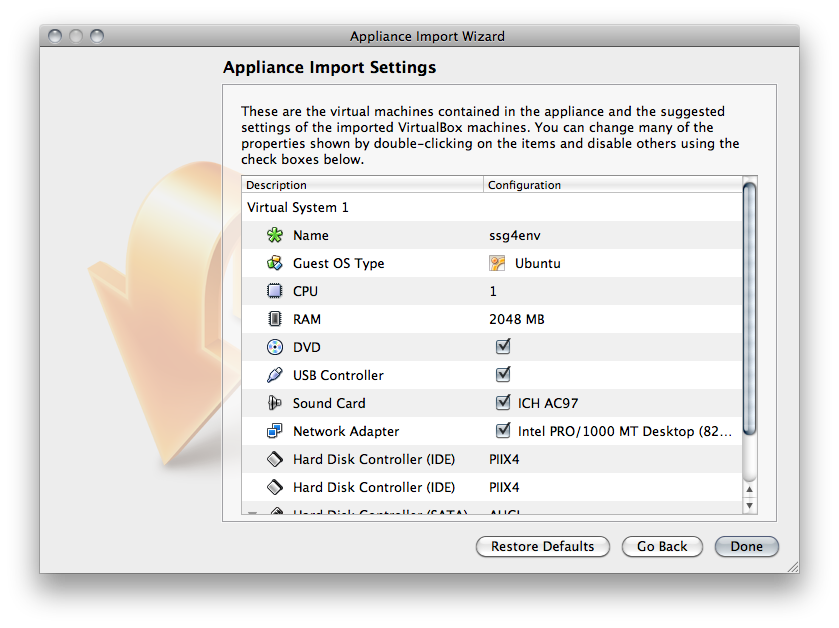 SemSorGrid4Env
2
Start Virtual Machine
Select image
Click on Start
SemSorGrid4Env
3
Login
Select User
Password: user
SemSorGrid4Env
4